Is Public Peering still worthwhile in 2025?
Challenges and Opportunities of today’s Networks Operators
William Manzione
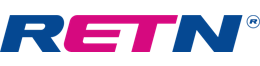 Spoiler
Yes, it is, and…
Disclaimer
This is NOT a Peering vs Transit debate
Challenges of a Network Operator
When assessing investment into public peering
Allocating budget and resources
Evaluating value and return on investment
Homework required
Long term strategy
Price Erosion along the Years
Peering reduce Transit costs?
Increasing pace
Strategic decision-making
Burst options
Based on a flat 10G port
The advantages of Public Peering
Lower Transit costs 
Better end-user experience
Regional direct connectivity
Build closer bonds 
Join a community
Remote IX
A reliable alternative
Minimal CAPEX
No Colocation costs
Flexibility
Quick turn-up
Single A-End for multiple IXPs
Simplified vendor management
The Role of Resellers
Understand customer needs
Provide optimal solutions
Deliver sustainable value
Absorb costs
Engage IXP support for onboarding
Cultivate a strong, collaborative partnership with IXPs
How to leverage an IXP port
Know your traffic patterns
Get familiar with the member list
Keep your PeeringDB profile updated
Explore value-added services
Participate in IXP and peering events
Don’t be afraid to ask for help
Is Public Peering still worthwhile in 2025?
So..
Is Public Peering still worthwhile in 2025?
THANKS
🙇‍♂️